Оконечникова Светлана Юрьевна
Темиртау
КГУ ОСШ №1Учитель начальных классов
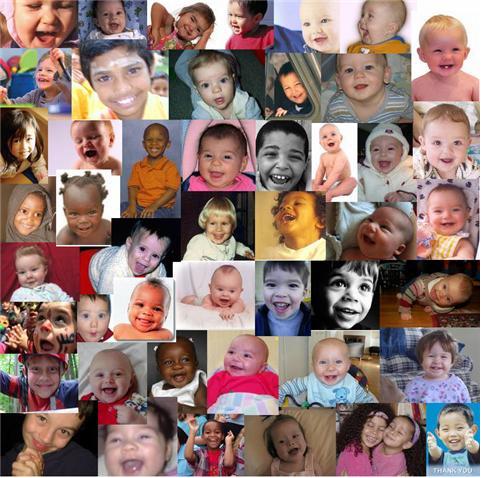 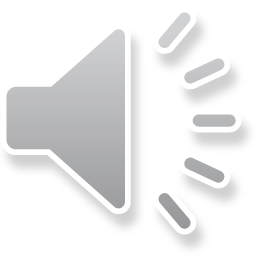 Тема урока:  «Бы ли у Козетты права»
«Я в своих книгах, драмах, прозе и стихах 
заступался за малых и несчастных,умоляя могучих и неумолимых».
Виктор Мари Гюго
Домашнее задание: адресат письма Тенардье.
Письмо Козетты
Письмо Незнакомца
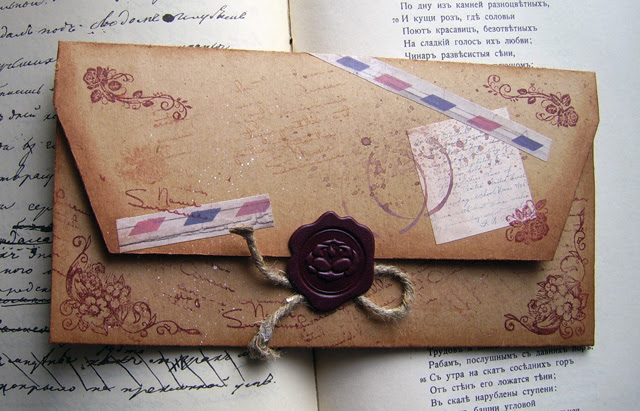 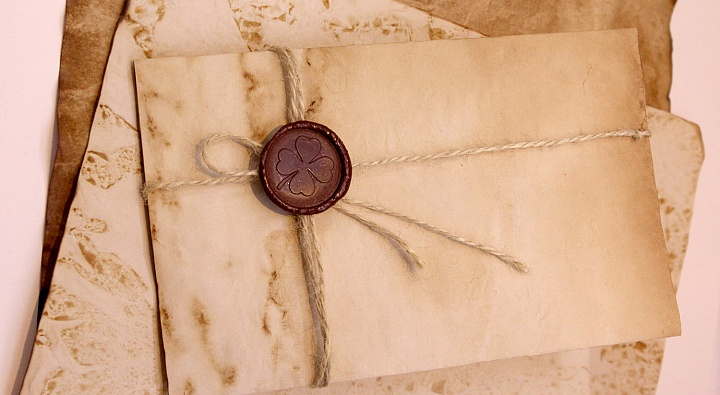 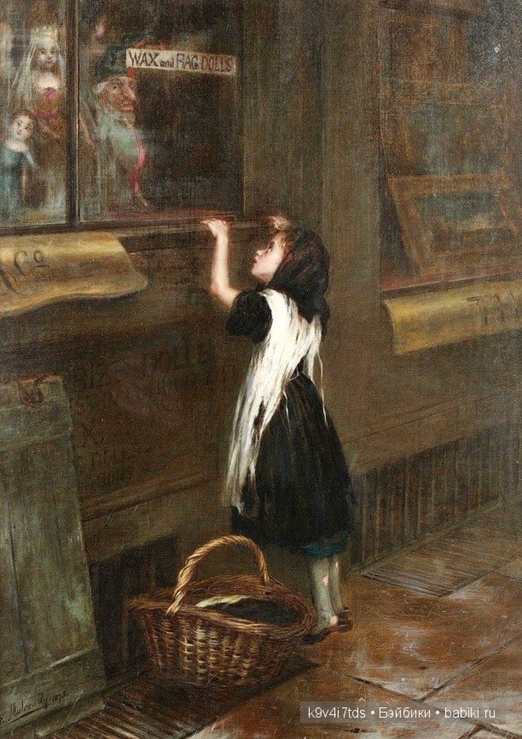 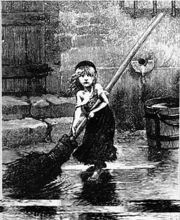 Какие чувства вы испытываете к этому литературному герою?
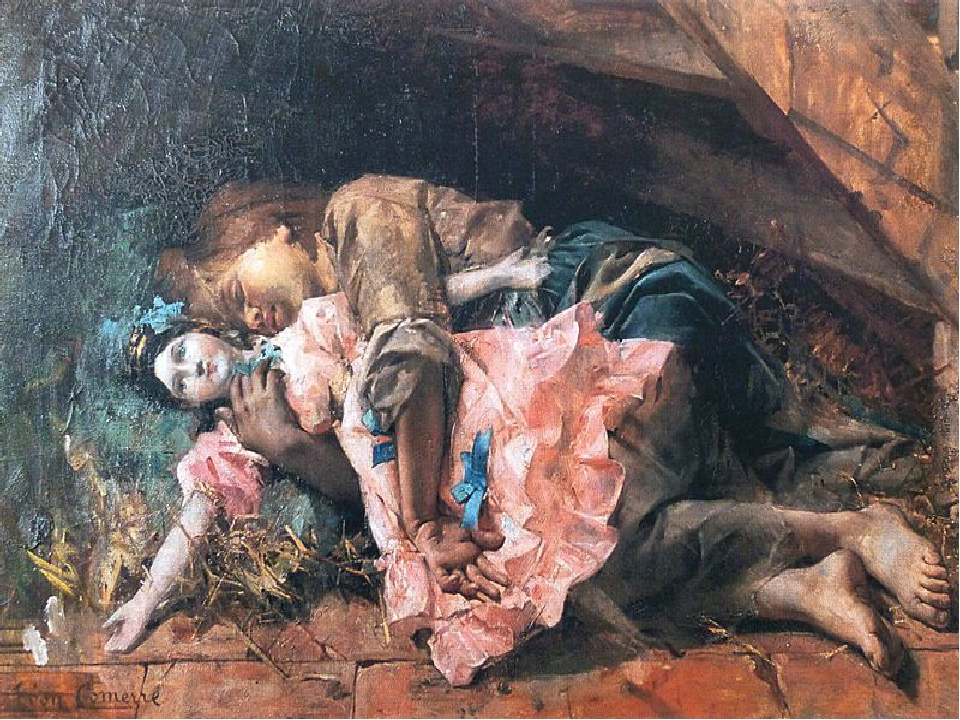 Какие чувства вы испытываете к этому литературному герою?
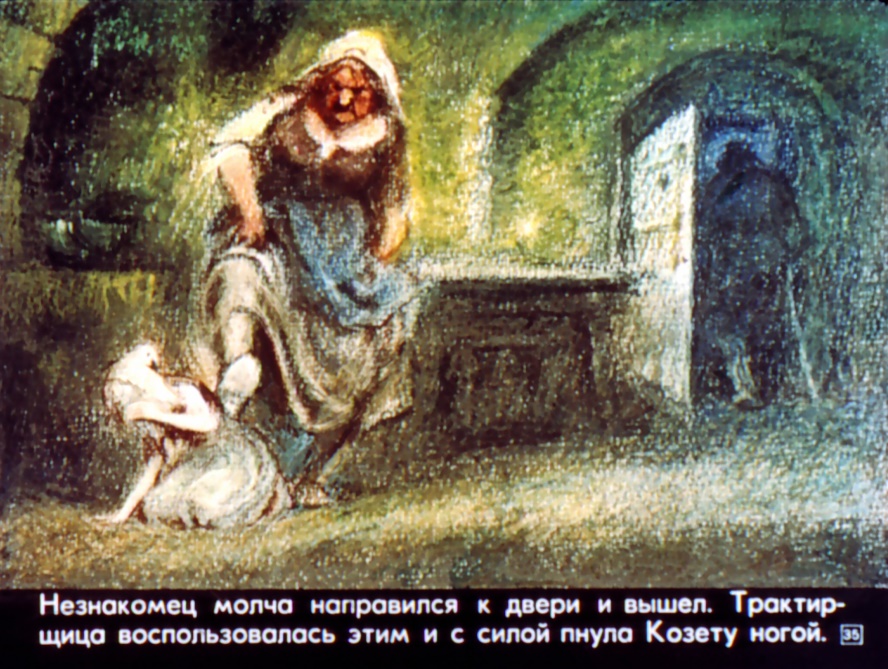 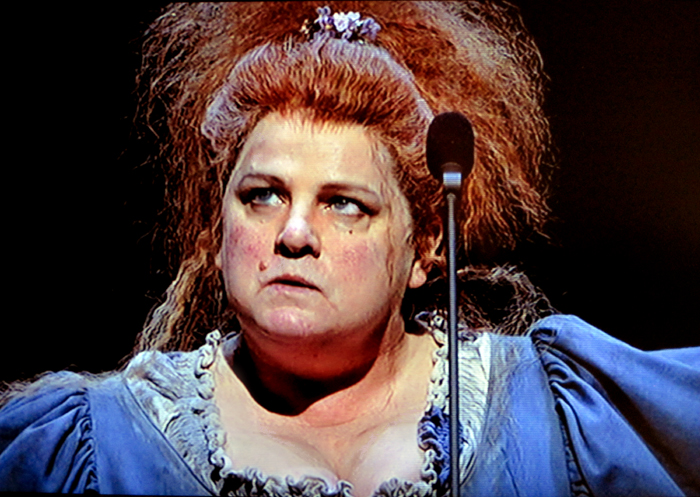 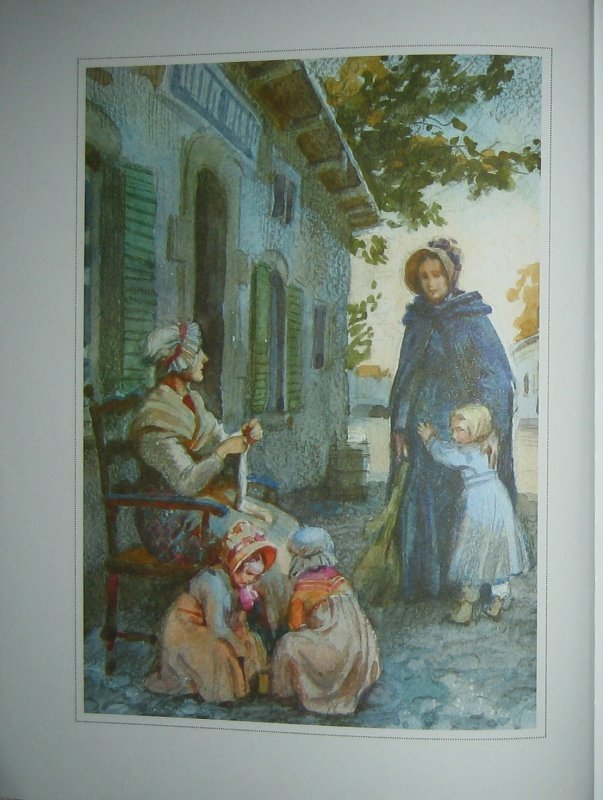 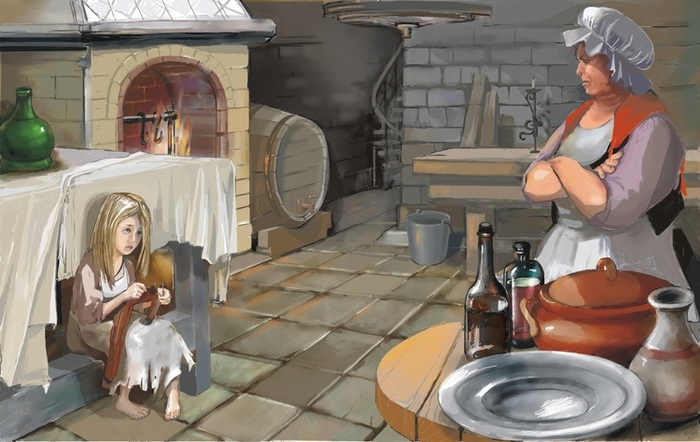 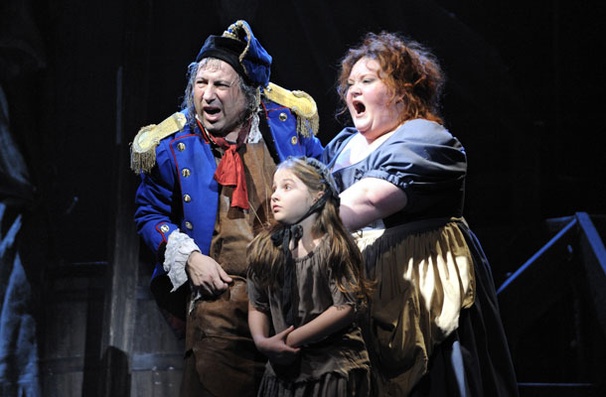 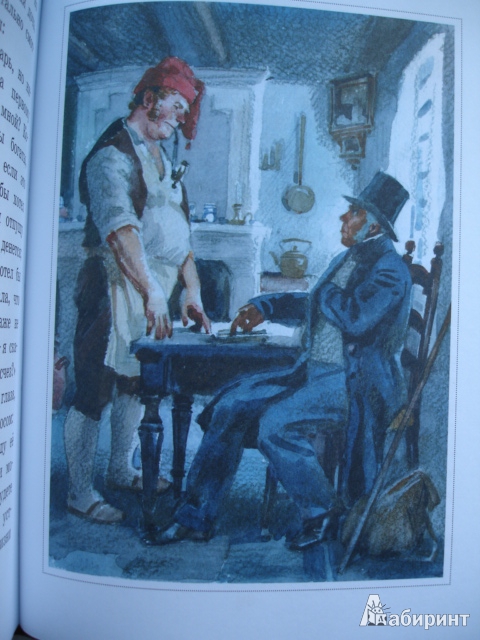 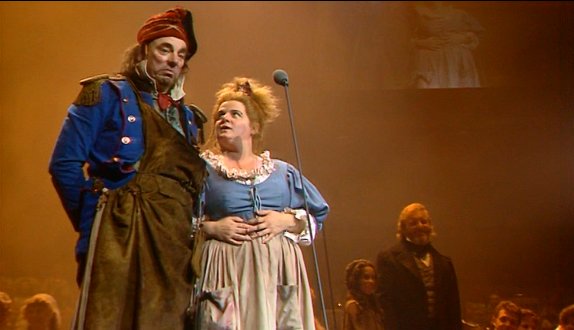 Какие чувства вы испытываете к этому литературному герою?
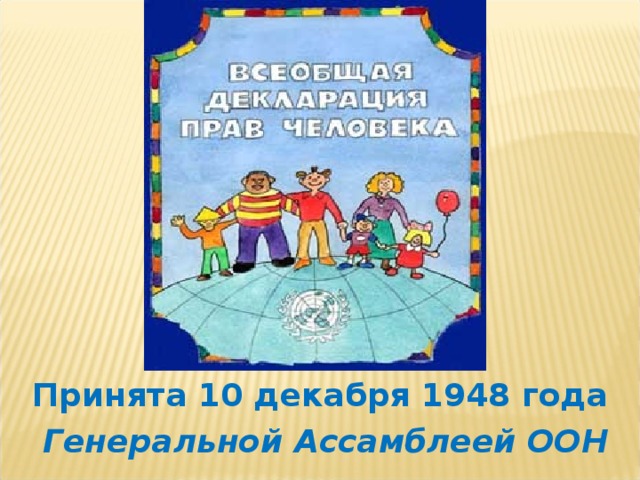 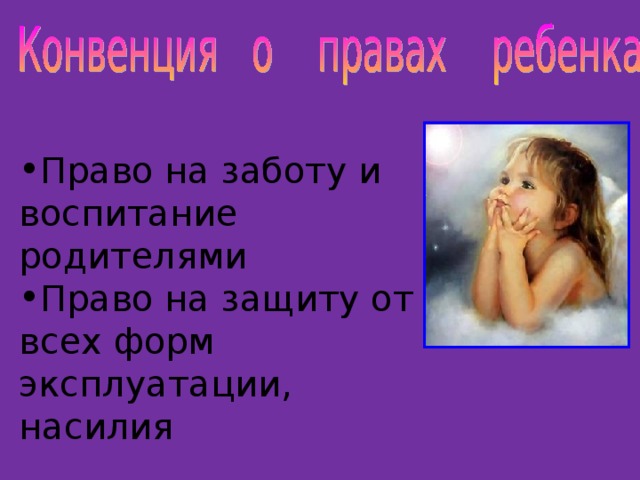 «У того, кто решит изучить все законы, не останется времени их нарушать» - сказал великий Гёте.
Статья 1: Все люди рождаются свободными и равными в своем достоинстве и правах. Они наделены разумом и совестью и должны поступать в отношении друг друга в духе братства. 
Статья 3: Каждый человек имеет право на жизнь, свободу и личную неприкосновенность. 
Статья 4: Никто не должен содержаться в рабстве или в подневольном состоянии… 
Статья 5: Никто не должен подвергаться пыткам или жестокому, бесчеловечному или унижающему его достоинство обращению и наказанию. 
Статья 24: Каждый человек имеет право на отдых и досуг.
Итог урока. Подбор афоризма пословицы, стихотворения к уроку.
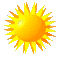 "У каждого святого было прошлое, у каждого грешника есть будущее"
♦ "Принесет ли вам тот или иной конкретный день больше счастья или больше горя, в основном зависит от силы вашей решимости. Счастливым или несчастливым будет каждый день вашей жизни — это дело ваших рук" Джордж Мерриэм
"Если мы не изменим настоящее, будущее не изменится. И если настоящее похоже на трясину, ничто нас из нее не вытянет, и будущее будет таким же вязким и безликим"